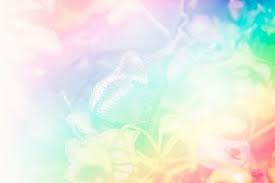 جامعة محمد خيضر –بسكرة-
                  قسم علوم التسيير          
           تخصص إدارة الموارد البشرية 
ثانية ماستر
الفوج 04
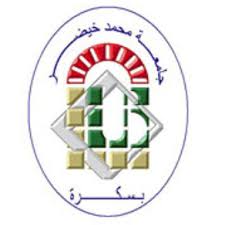 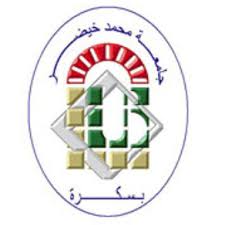 عودة المغتربين للوطن
(الموظفين الدوليين)
تحت اشراف الاستاذة
اقطي جوهرة
من اعداد الطلبة
-عميري سارة جيهان
-عروسي منيرة      
-ناسي ليلى
2022/2021
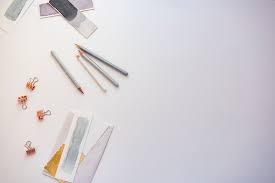 خطة البحث
المقدمة
المبحث الثاني : التحديات و أسباب العودة إلى الوطن و أفضل  الممارسات لنجاح العملية
المبحث الاول ماهية العودة للوطن و أسبابها و فوائدها
المبحث الأول : تحديات العودة إلى الوطن 
المبحث الثاني : أسباب العودة المبكرة إلى الوطن 
المبحث الثالث : أفضل الممارسات لنجاح عملية العودة للوطن
المطلب الأول : مفهوم المغترب المطلب الثاني : مفهوم العودة إلى الوطن 
المطلب الثالث : القضايا المتعلقة بالعودة إلى الوطن
المطلب الرابع : فوائد العودة للوطن
قائمة المراجع
الخاتمة
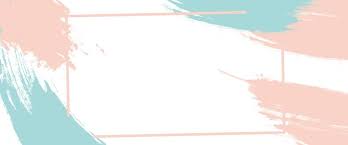 المقدمة
تمثل العودة إلى الوطن الأم من التحديات الجديدة. التي تواجه المغترب  قد يتأقلم العائد مع ما يسمى بصدمة العودة ، أو الصدمة الثقافية العكسية. مع انه في غالب الاحيان قد يتوقع الناس  أن تكون الحياة في بلد الام مختلفة و فقد يكونون أقل استعداداً للعودة إلى الوطن وذلك خوفا من  مشاكل التكيف. نتيجة لذلك ، يمكن أن تكون تجربة مؤلمة للبعض ، حتى أكثر مما تمت مواجهته في مكان أجنبي. و من وجهة نظر الشركات متعددة الجنسيات ، تعتبر العودة إلى الوطن في كثير من الأحيان المرحلة النهائية في عملية الاغتراب ، لكن قدرة الشركة متعددة الجنسيات على جذب المغتربين في المستقبل تتأثر بالطريقة التي تتعامل بها مع العودة إلى الوطن وغالباً ما يكون تعديل العودة إلى الوطن أكثر صعوبة من مرحلة الانتقال عبر الثقافات ؛ كما أن غالبية الموظفين العائدين غير راضين عن عملية الإعادة إلى الوطن.     و يعتبر الاغتراب بدوره جزءاً ضرورياً من الإدارة العالمية ونجاح الأعمال في السوق العالمية و بالنسبة للشركات الدولية و قد أصبح الموظفون ذوي المهارات الإدارية العالمية مورداً تنافسياً مهماً و  يعد العيش والعمل في دولة وثقافة مختلفة تغييراً رئيسياً لمعظم الناس حيث . تتحمل ادارة  الموارد البشرية مسؤولية كبيرة لتسهيل الأمر وتقليل مخاطر و صعوبات التكيف لدى المغتربين.
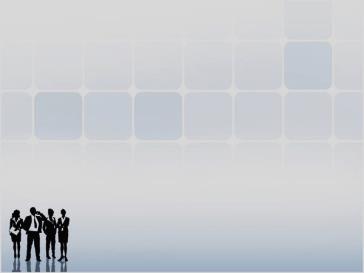 المبحث الأول : ماهية العودة للوطن و أسبابها و فوائدها
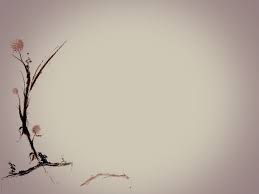 مفهوم المغترب 
''هو ذلك الفرد الذي يعيش و يعمل في بلد أجنبي، لكن يعتبر مواطن لذلك البلد الذي يقع عنده المقر الرئيسي لشركة التوظيف.''
مفهوم العودة إلى الوطن
تعرف على أنها عملية تحويل المغترب من البلد المضيف إلى البلد الأم، إذ تتمثل في إعادة دخول البلد الأم بعد العيش في الخارج لفترة طويلة من الزمن.
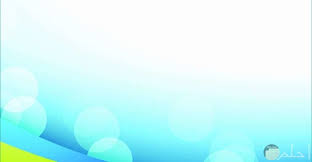 القضايا المتعلقة بالعودة الى الوطن
ملل
نوع من "الحنين العكسي للوطن" للأشخاص والأماكن التي تركها المرء وراءه .
عدم وجود فرصة لتطبيق المعرفة أو المهارات الجديدة.
القلق من ضياع الآثار الإيجابية للتجربة الدولية.
التحدي الشخصي
غالبا ما يفاجئ العائدون بتجربة دورة عودة مماثلة في الشكل و لكنها غالبا ما تكون اكثر حدة لتلك التي واجهوها اثناء تجربتهم في الخارج. فتؤدي العودة الى الشعور بالصدمة و التشرد والحنين الى الوطن و التعب والقلق و عدم الرضا عن الحياة
عودة”  الصدمة"
الاندماج المهني:حيث يعتبر هو المفتاح اثناء العودة الى الوطن  و يجب على المغترب امكانية ادارة حياته المهنية.
عدم فهم الشركة للمهارات التي اكتسبها الفرد:حيث تخاف الشركات من فقدان العائد طويل المدى الذي تعودت و خططت اليه نتيجة لتطبيق المهارات و خبرات  المكتسبة من طرف الفرد و العولمة التي سيطبقها
التحديات المهنية
ان تصور وجود مسؤوليات وظيفية ”تتناسب بشكل جيد“ مع القدرات المطورة في الخارج له تاثير مهم على الموظف قد يتم تصنيف هذا على انه اكثر اهمية من زيادة الراتب في المساهمة في رضا العائدين للوطن.
التطور الوظيفي والرضا الوظيفي
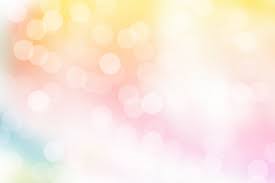 فوائد العودة الى الوطن
الفوائد على مستوى المنظمة
الفوائد من وجهة نظر الفرد
نمو فهم الشركة للدول الأخرى، و بنائها لشبكة علاقات اجتماعية عالمية و التي من شانها تطوير عمل الشركة في كل العالم
الخبرة الدولية التي تمكنه من تطوير معارف ثمينة و مهارات و قدرات من شانها تحسين الأداء و الخبرة المهنية له
الموظفين الذين تولوا مهام دولية و الموظفين العائدين من الأعمال الدولية دور في رفع مستوى التعلم التنظيمي و نقل المعرفة
المهام الدولية تؤدي إلى بناء كفاءات عالمية
يعتبرون مصدر أصلي للمعرفة حول خصائص السوق الوطنية للدول، مناخ الأعمال، هيكل نظام السوق، الأنماط الثقافية، المستهلكين و الموردين
زيادة المعرفة الفردية حول قضايا الأعمال الدولية
كسب معارف عامة حول كيفية أداء الأعمال الدولية في السوق العالمية
تطوير الغايات من خلال تطوير المعارف
توسيع العمليات الدولية للشركة
يصبح الموظف العائد إلى الوطن أكثر ميلا لبدء مهن بلا حدود و البحث عن فرص مهنية صعبة
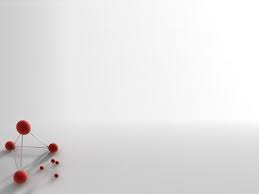 المبحث الثاني : التحديات و أسباب العودة المبكرة إلى الوطن و أفضل الممارسات لنجاح العملية
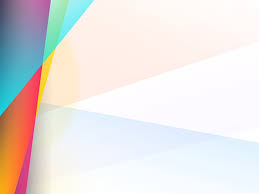 تحديات العودة الى الوطن
اعتقاد العائد للوطن بأن لا شيء تغير في بلد الأم (تغير المناخ الثقافي، السياسي، الاقتصادي والاجتماعي) مما يخلق فجوة كبيرة بين ما كان يتوقعه و بين الحقيقة.
مواجهة العائد للوطن و عائلته لمشكل التكيف في بلدهم الأم بعد رجوعهم إليه من الاغتراب.
التغير المفاجئ لنمط حباته (مشكل الدخل، السكن، المكانة الاجتماعية....)
الجانب الشخصي
التحديات من وجهة نظر الافراد
عودة العائد للوطن لمنصبه الأصلي في دولته الأم لا تمكنه من الاستفادة من مهاراته الدولية المكتسبة إلا إذا انتقل إلى شركة أخرى.
فقدان العائد للوطن للاستقلالية و السلطة في عمله في الوطن الأم مقارنة بعمله الدولي.
الجانب المهني
إن انخفاض معدل الاحتفاظ بالعائدين للوطن و خسارة الموظف الذي يملك خبرة دولية بعد الاستثمار فيه و إرساله للعمل الدولي لتطوير مهاراته و اكتسابه لخبرات دولية يعتبر تكلفة و خسارة بالنسبة للشركات المتعددة الجنسيات و تعتبر بشكل غير مباشر تقديم ميزة للمنافسين و يعتبر هذا من أكثر التحديات التنظيمية التي تؤثر على الشركات المتعددة الجنسيات.
التحديات من وجهة النظر التنظيمية
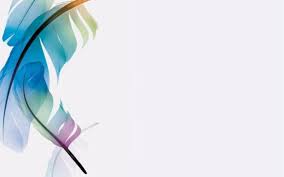 اسباب العودة المبكرة الى الوطن
الانتقاء غير السليم للشخص الكفء والمناسب للقيام بالمهام الدولية، إما بسبب عدم امتلاكه المهارات الشخصية واللغوية، الثقافية والتقنية اللازمة لإنجاز المهام الدولية، أو بسبب عدم امتلاكه الخبرة الدولية التي تمكنه من تحمل المسؤوليات الجديدة.
1
عدم توفير التدريب الكافي للمغترب والمتمثل في الزيارات الأولية المساعدة على تكيفه بالبلد المضيف، أو التدريب على اللغة أو على التنوع الثقافي خصوصا إذا كان هناك بعد ثقافي بين البلد الأصلي والبلد المضيف. أضف إلى ذلك الأوضاع الاقتصادية والسياسية التي يمكن أن يواجهها داخل البلد المضيف.
2
غياب كل أنواع الدعم التنظيمي والتعويضات اللازمة والمناسبة لظروف المغترب داخل البلد المضيف.
3
ضعف التواصل بين المغترب والمقر.
4
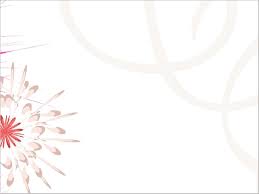 افضل الممارسات لنجاح عملية العودة للوطن
1قبل تولي المهام الدولية
ضمان واتفاق تخطيطي حول نوعية المناصب التي سيتولاها المغتربين بعد عودتهم
2خلال فترة العمل في الخارج
-1  الاتصال المستمر بالمقر الرئيسي في البلد الأم 
-2  برامج النصح خلال فترة العمل الدولي
3 السابق لفترة العودة بقليل
أنشطة إدارة المسار المهني -1  
-2  عملية إجراء لقاءات توصية مفصلة قبل العودة للوطن
الاستشارات المالية والمساعدة المالية-1  
-2  برنامج إعادة توجيه التغيرات في الشركة
3  - وقت الراحة بعد العودة للوطن
4  - إشارات مرئية تظهر قيمة الخبرة الدولية للشركة
4 بعد العودة للوطن
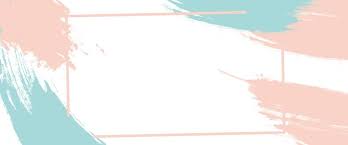 الخاتمة
العودة إلى الوطن هي انتقال عميق متعدد الثقافات يؤثر على الناس عبر أدوارهم في الحياة و تعتبر سياسات الإعادة إلى الوطن ضرورية لضمان تعديل الموظفين المغتربين والاحتفاظ بهم و من المرجح أن يغادر الوافدون العائدون مؤسستهم عندما يرون أنها تفشل في تطوير آليات وممارسات لمكافأة واستخدام وتعميم معارفهم ومهاراتهم المكتسبة حديثاً. يجب وضع الهياكل والعمليات من أجل السماح بمشاركة معارف وخبرات العائدين مع الآخرين وأن تصبح جزءاً لا يتجزأ من المنظمة.